Technology
Doug Ash, Don Thomson (TaiRox)
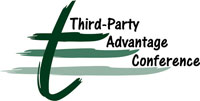 Technology  – This session
Past 
Present
Business considerations
Future
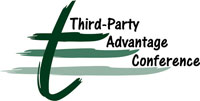 Past
Moore’s Law – number of transistors doubles every 2 years from 1965 – now
Size of atoms is the barrier
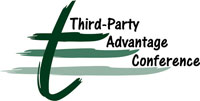 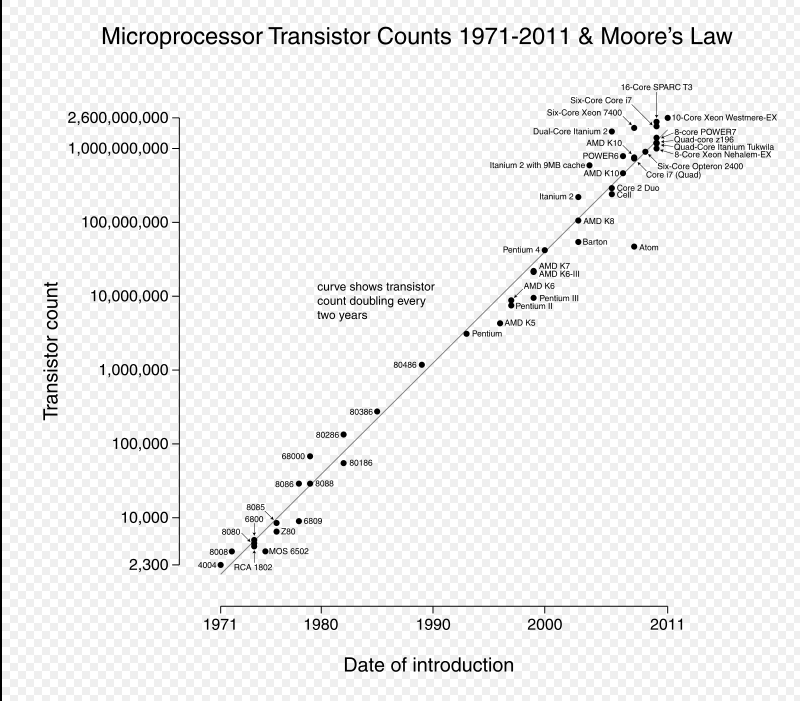 Past
Few number of large devices to large number of small devices
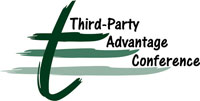 Mainframes – late 60s
Central control
Entry via Card Decks
IBM
Paper output no User monitors
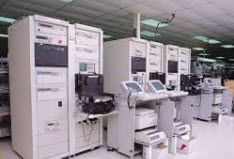 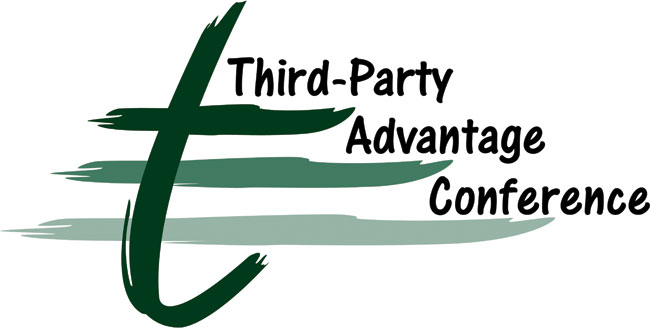 Mini Computers  70s
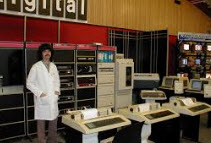 Central control
Entry via keyboard
Mono color monitor
No graphics
PDP11
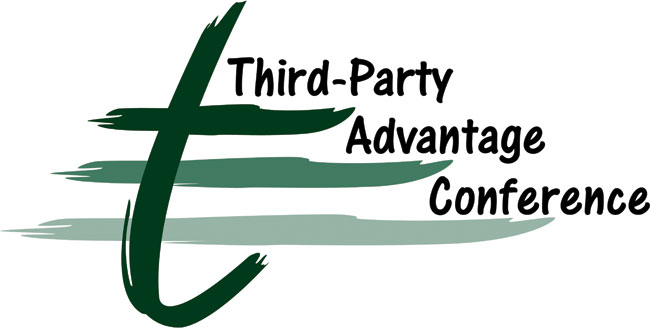 PC – 80s - DOS
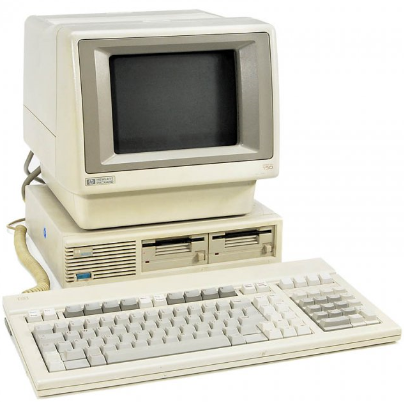 Power to the people
Entry via keyboard 
Mono monitor
text
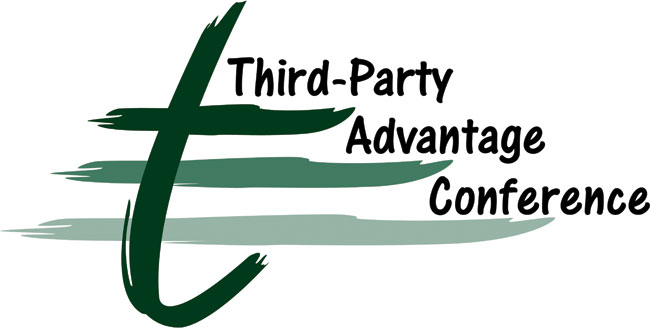 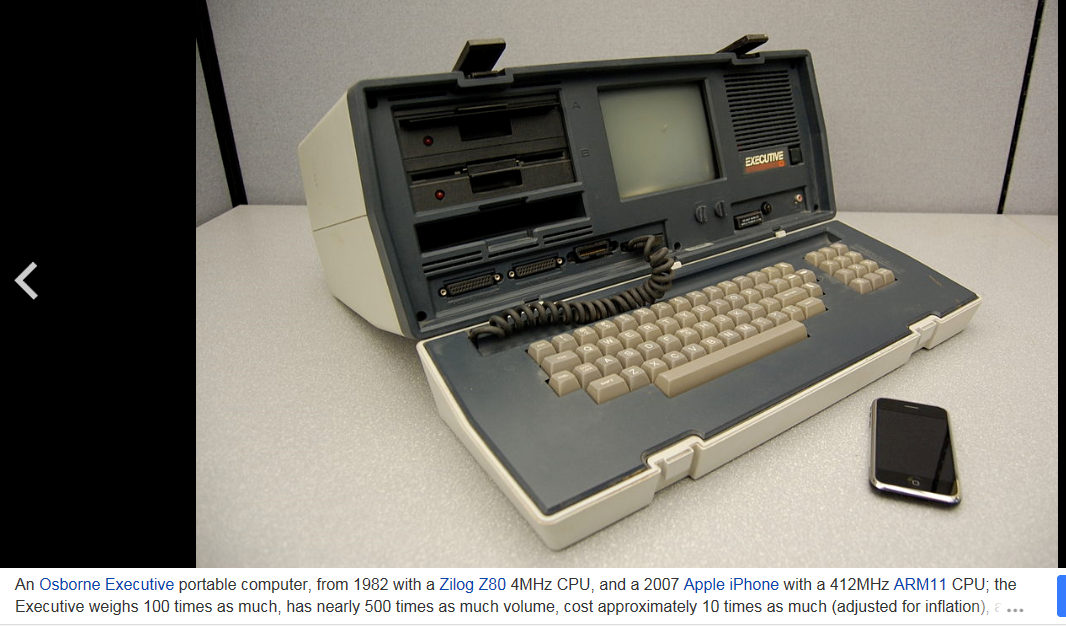 PC – 90s – present - Windows
Entry via keyboard,  mouse and touch
Color monitors
Graphics
Multiple tasks.
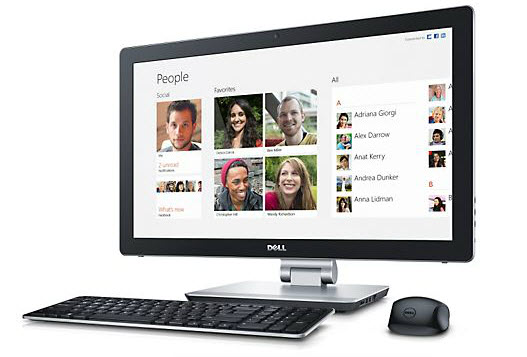 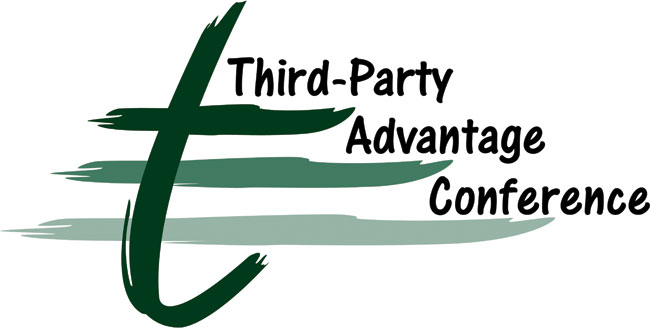 We have more computing power in our pockets that the Space Shuttle Had
8088 processor = 5Mhz
1M RAM

2.3 GHz Processor
32G RAM
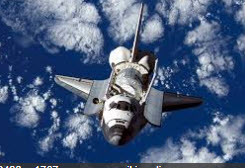 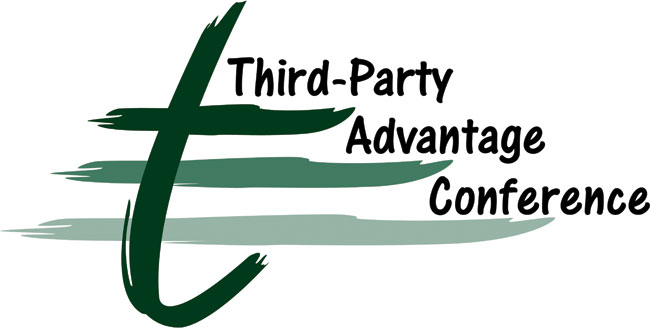 Future Shock
Alvin Tofler – Future Shock 1970  - born at the mid point of human evolution.
As many inventions before he was born as after.
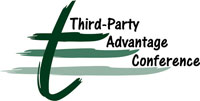 Present
3D printers – small quantity mfg
Self driving cars – new laws
Google Glasses 25” screen 8’ away
Wearable devices
Smart phones
Email on phones – always at work
Google translate – smaller planet
Siri / Google voice search
Airplane auto pilot
Industrial robots
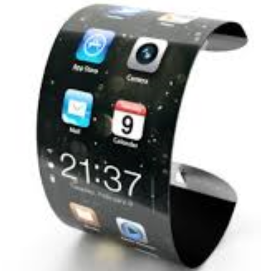 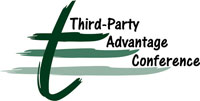 Current Hardware
Dell Desktop $200  4G RAM, 500G drive
Samsung Galaxy 1.5G dual core processor, 3G RAM, 128G SSD           5.5 x 3 x 1/4 inches
500G processors – in the lab
Super computer with 3 times the “neurons” than human brain uses 24Giga watts of power
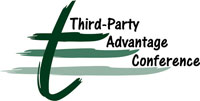 What my Smart Phone does for me
Contact list
Appointments
Banking
Sports tracking
Web surfing
Skype
Flashlight
Remote desktop
And its also a phone
Email and texting
GPS and Google Maps
Camera – still and video
Entertainment
Calculator
Book reader
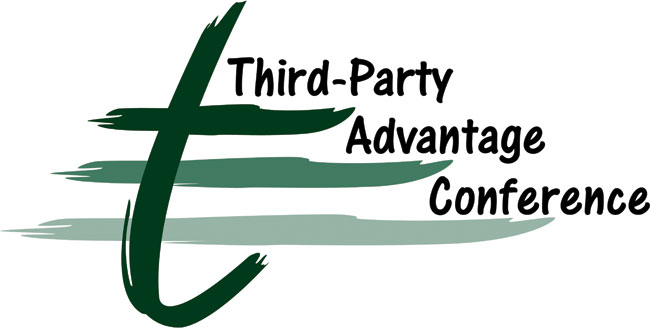 Business considerations
Paperless office
Mobile / wireless devices
Instant communications
More integration – more M2M
Cheap disk space – never purge history
BI – real intelligence
Browser apps – poor standardization 
Mobile Apps – OS specific
Security
Manufacturing automation – order to delivery
iPay - integration
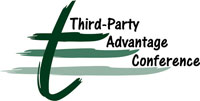 Future - What is coming
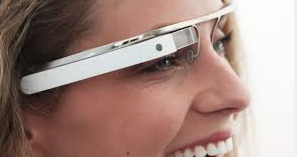 Google Glass – always online everywhere.
Lower roaming charges
More Business Apps
House Keys
Robots
Brain Implants (hmmm?)
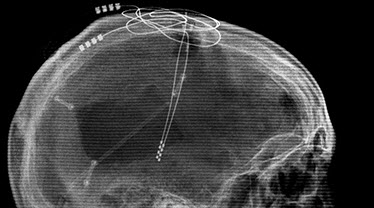 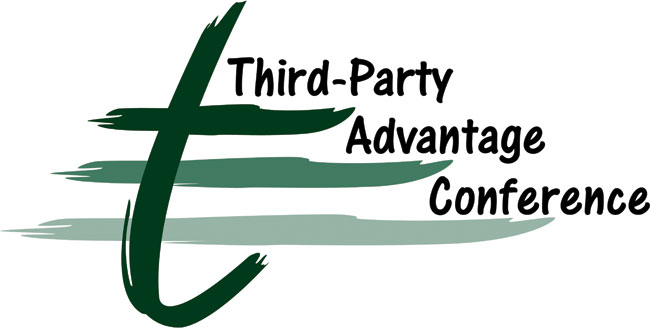 Bigger “screens”
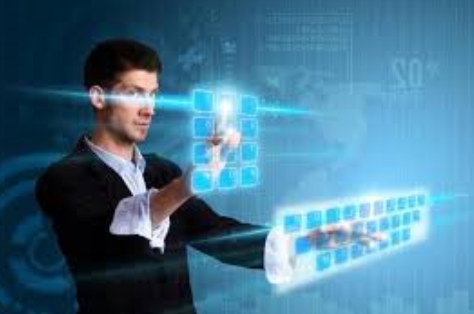 Exponentially more data
Need better tools
Learn new interface
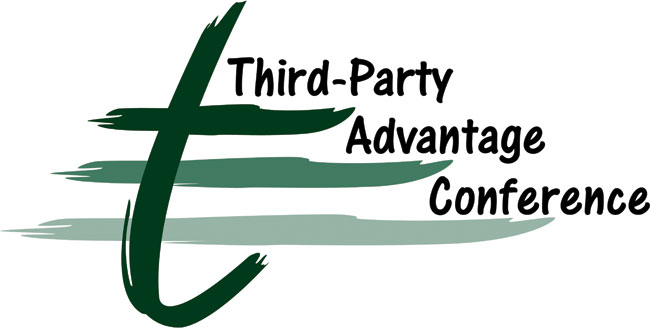 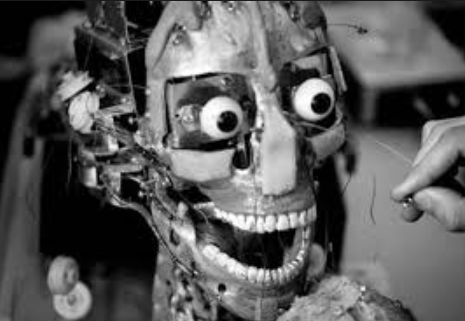 Robots - household
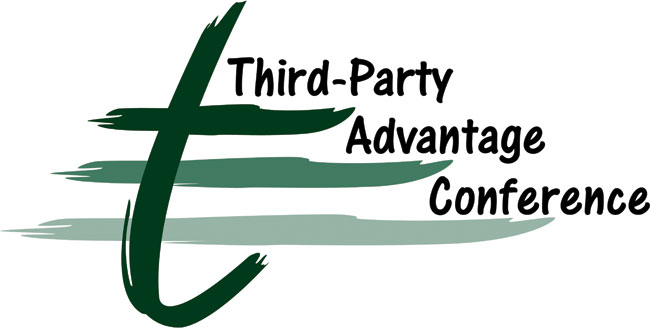 Microsoft’s vision of the future
https://www.youtube.com/watch?v=6yWzKvQXsYM
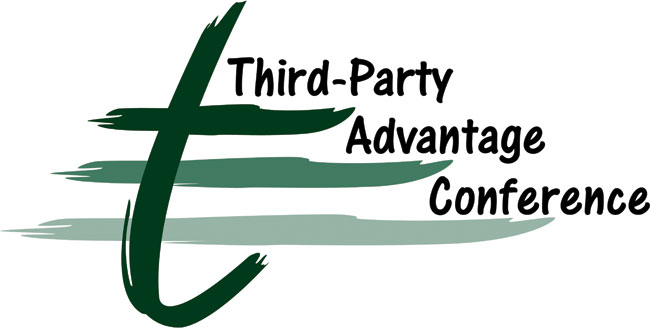 Questions??
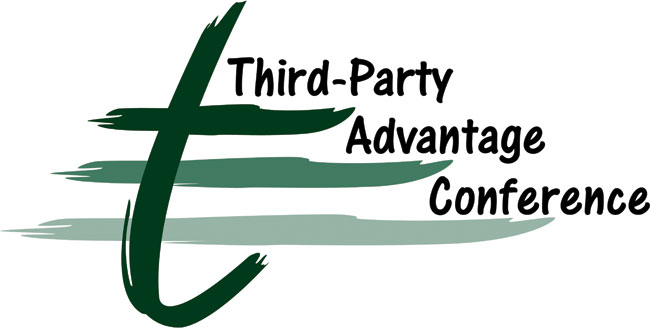 Exhibit Centre
3-6:30 pm
Passport – get each developer to sign their logo
Entry for prizes tomorrow
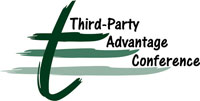 Event Tonight
7:00 pm
Rainbow room – top of Crowne Plaza – next tower 
Connect at ground level or at UL
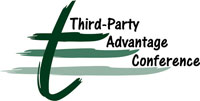 TechnologyThank You for attending.
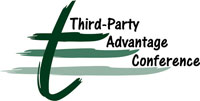